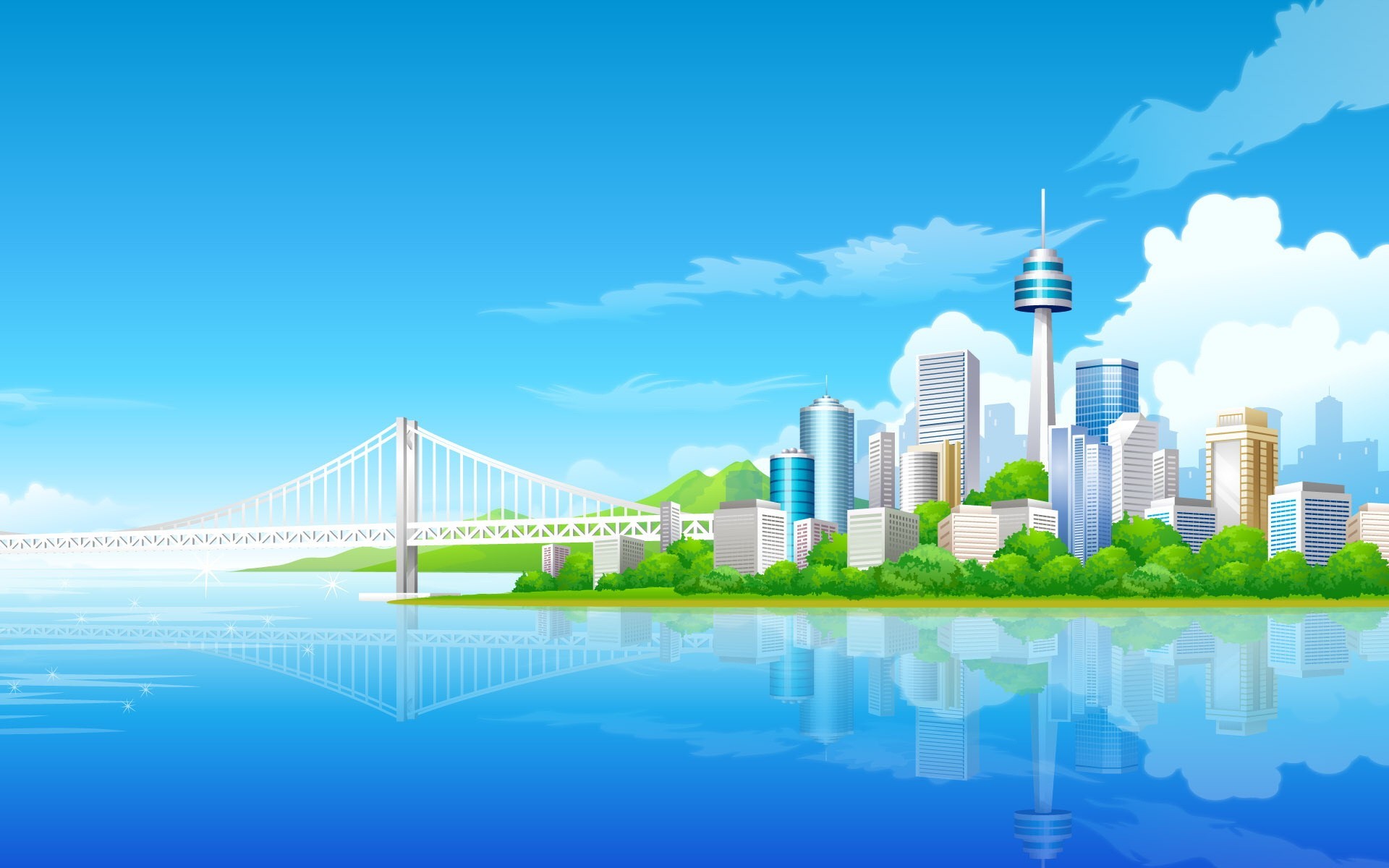 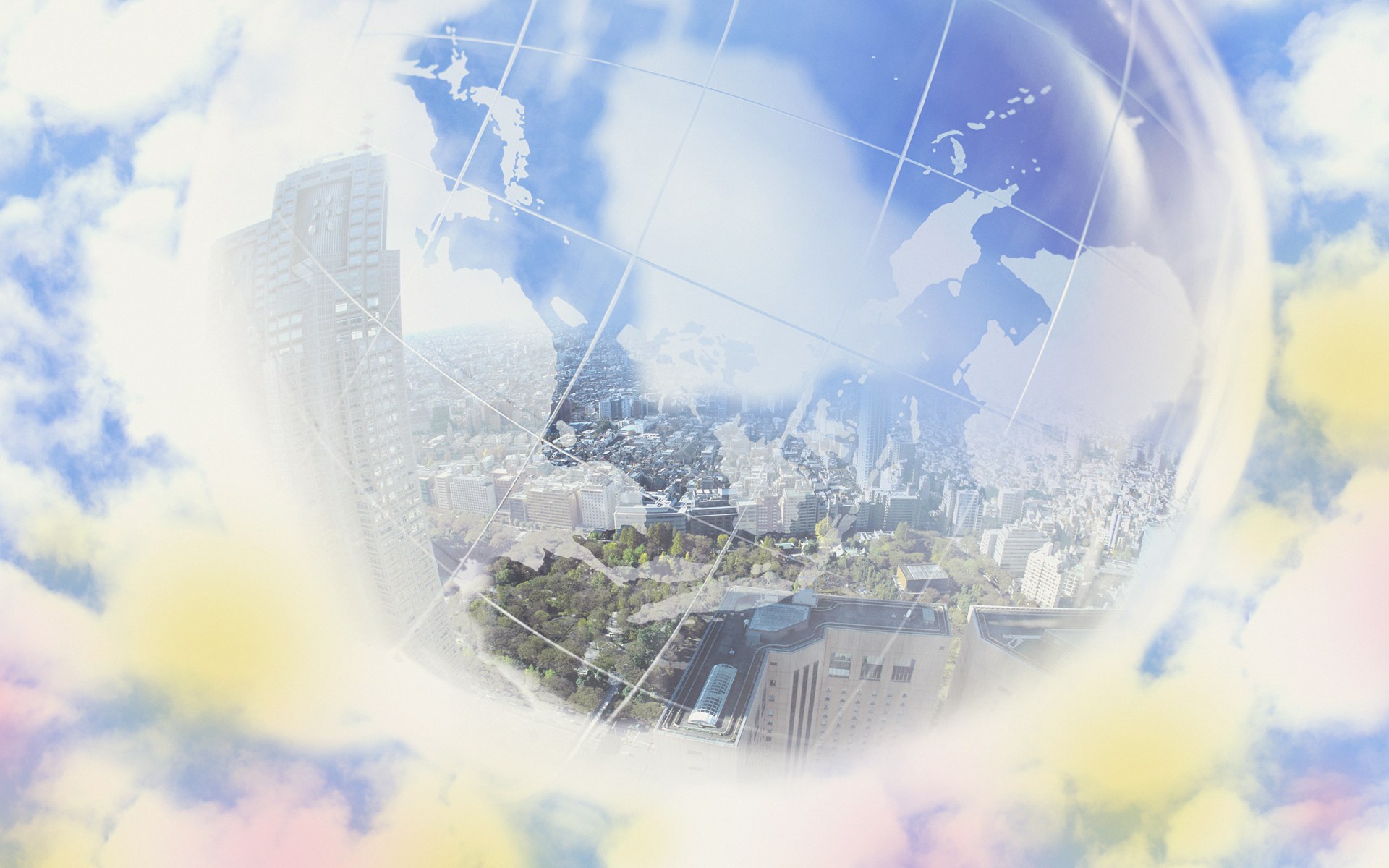 Познавательное занятие
 в старшей группе 
«Мой город, моя страна»
Подготовили: 
Аллабердина Р.З
Тонконогова М.А.
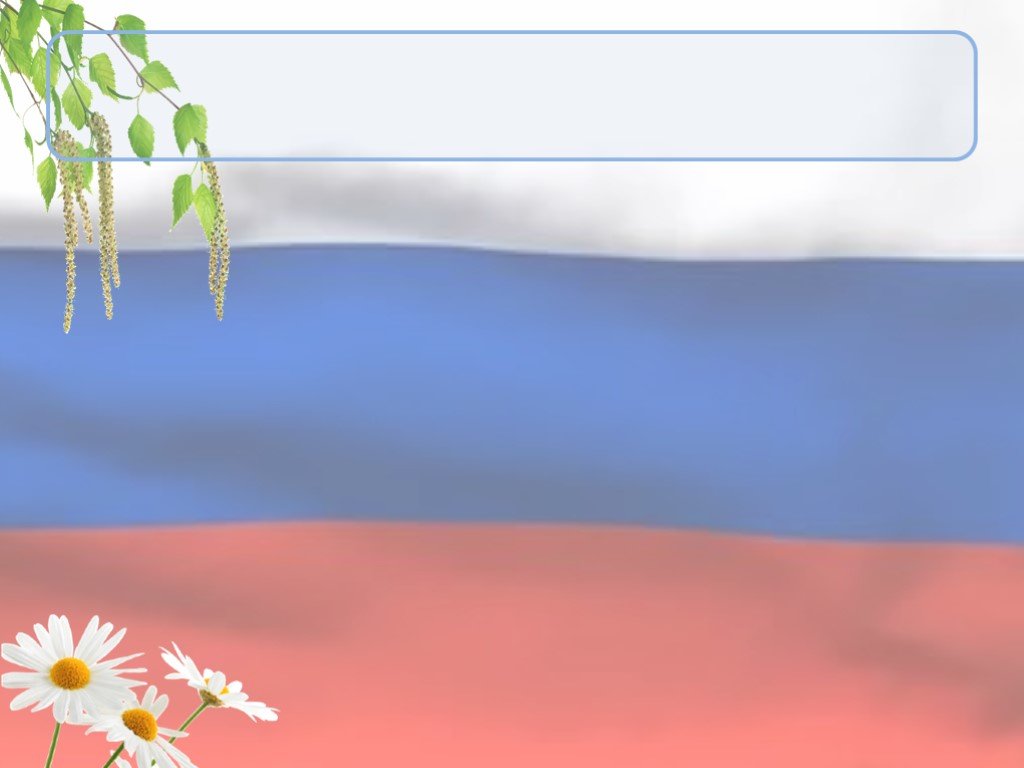 Приветствие
Придумано кем-тоПросто и мудроПри встрече здороваться:— Доброе утро!— Доброе утро!Солнцу и птицамДоброе утро!Улыбчивым лицам.И каждый становитсяДобрым, доверчивым…Пусть доброе утроДлится до вечера!
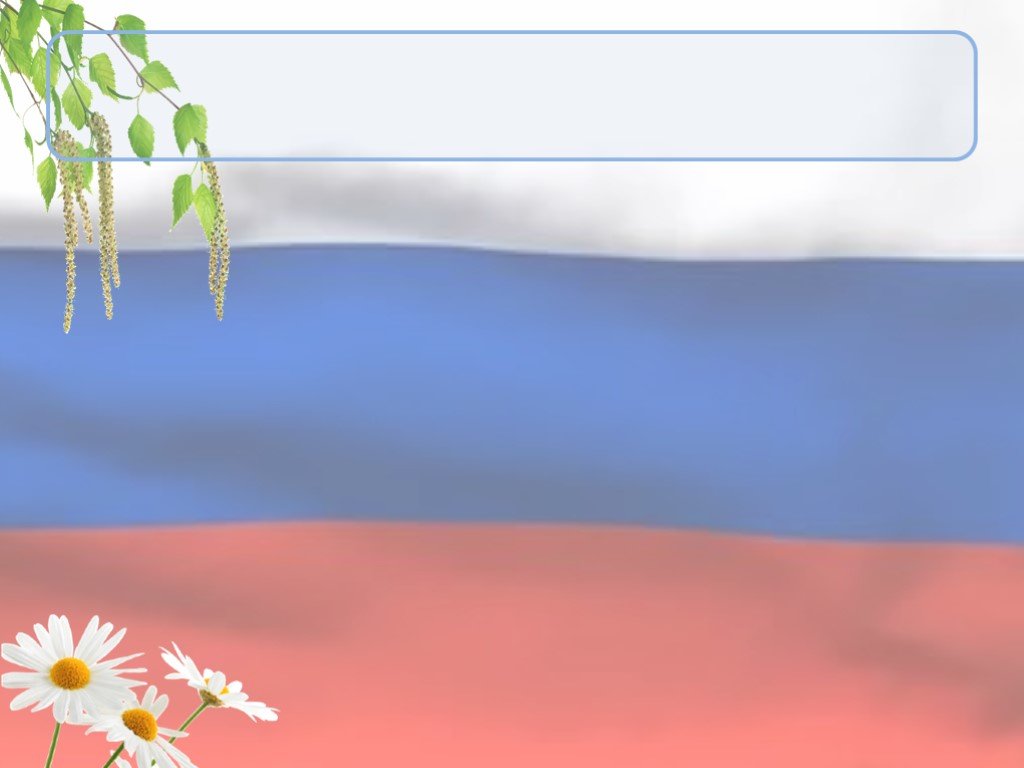 Карта России
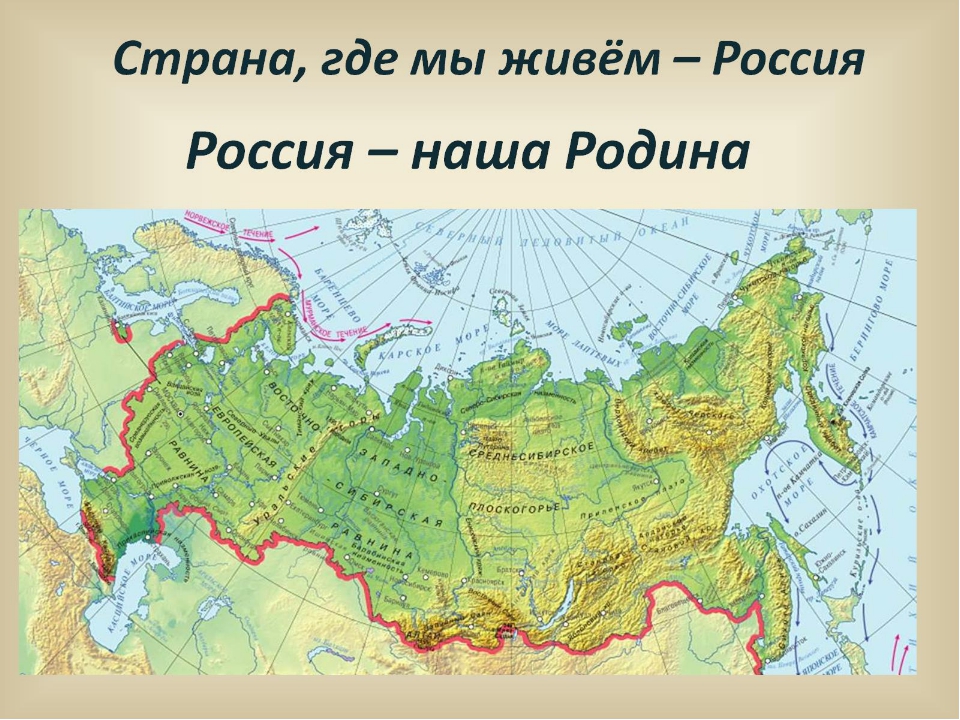 Как называются люди, живущие в России?
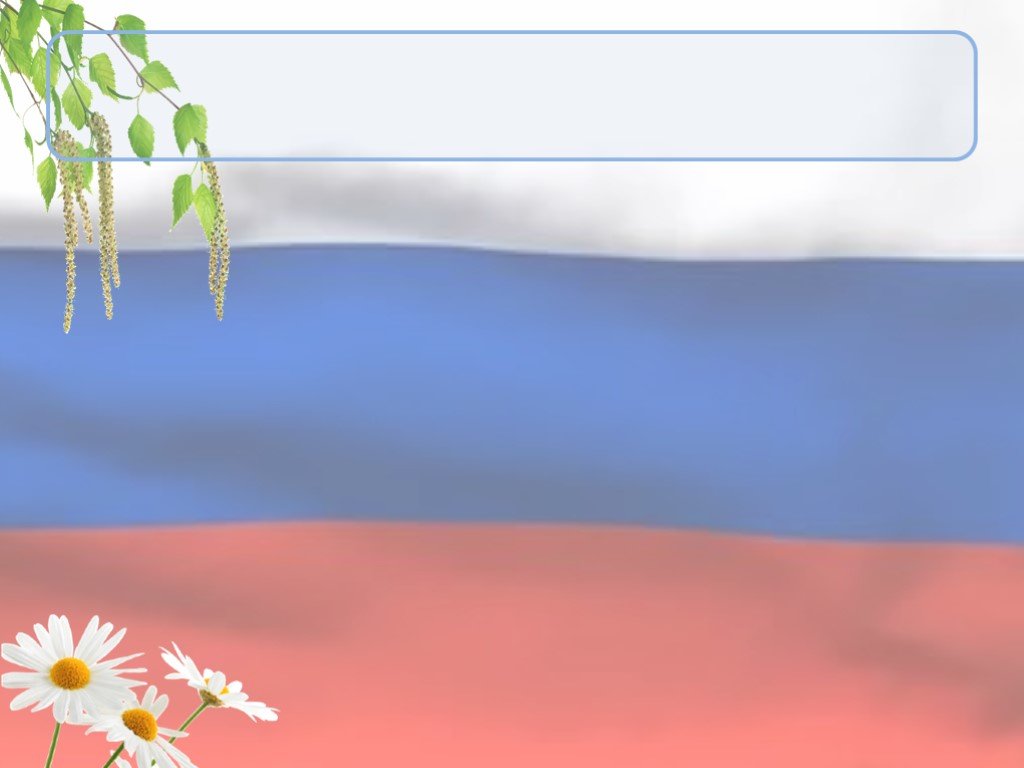 У Каждого есть еще и Малая Родина-  это тот уголок земли,  где мы родились, где находится наш дом.
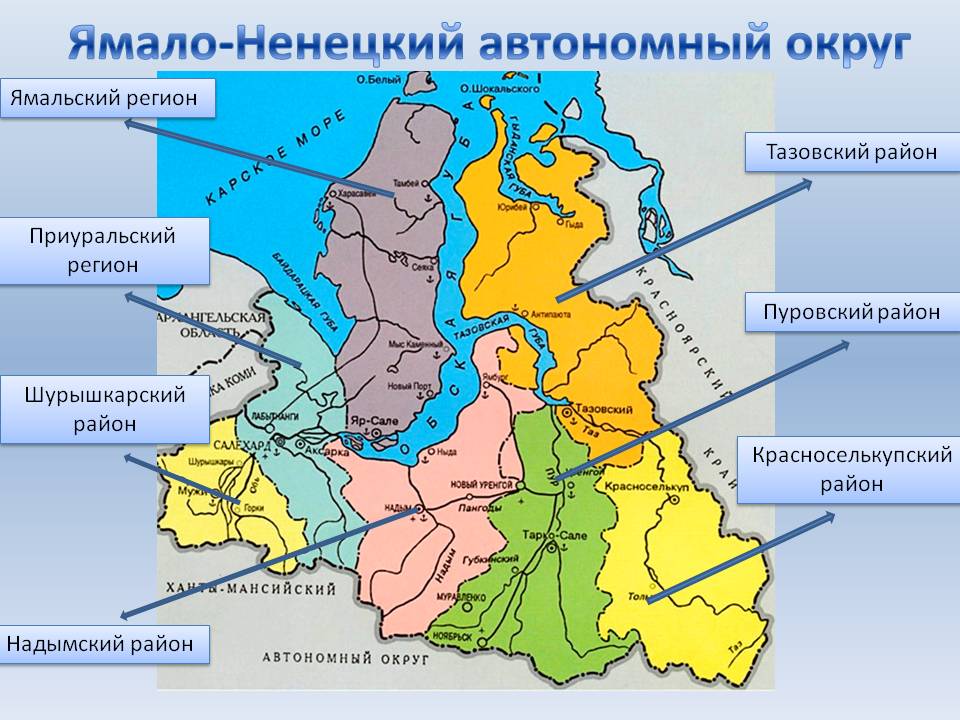 Как называется наш поселок, в котором мы живем?
Какой наш поселок?
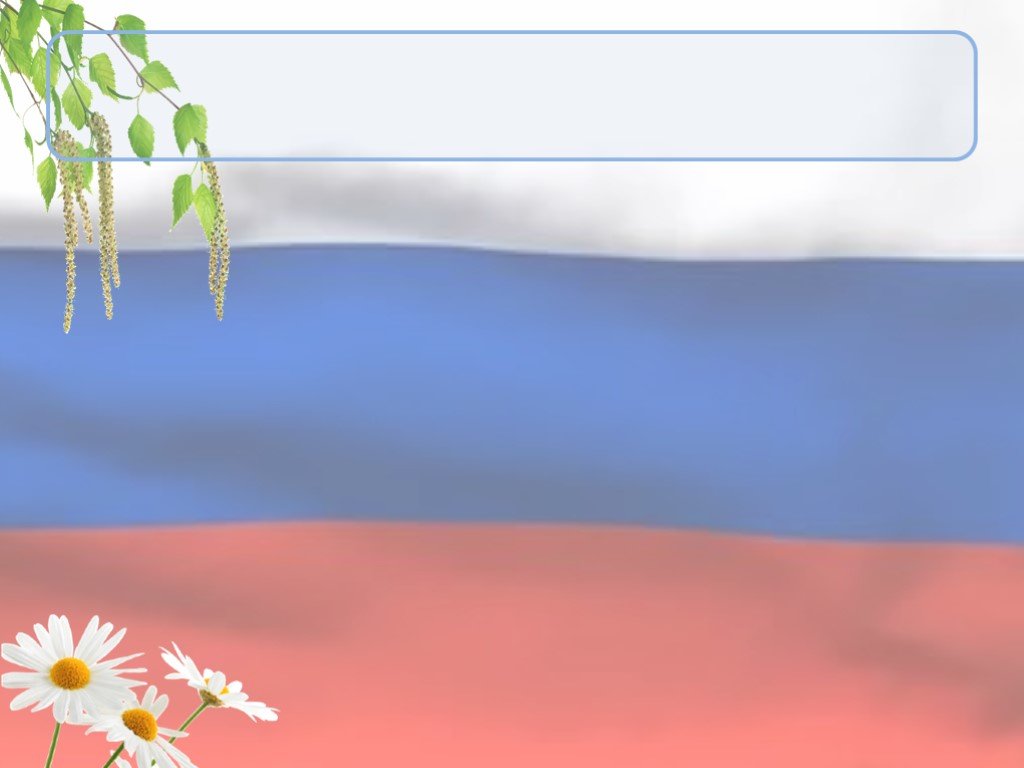 Герб поселка Тазовский
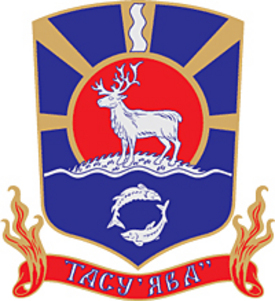 Золото- символ чистоты
Красный- символ труда
Голубой- символ чести
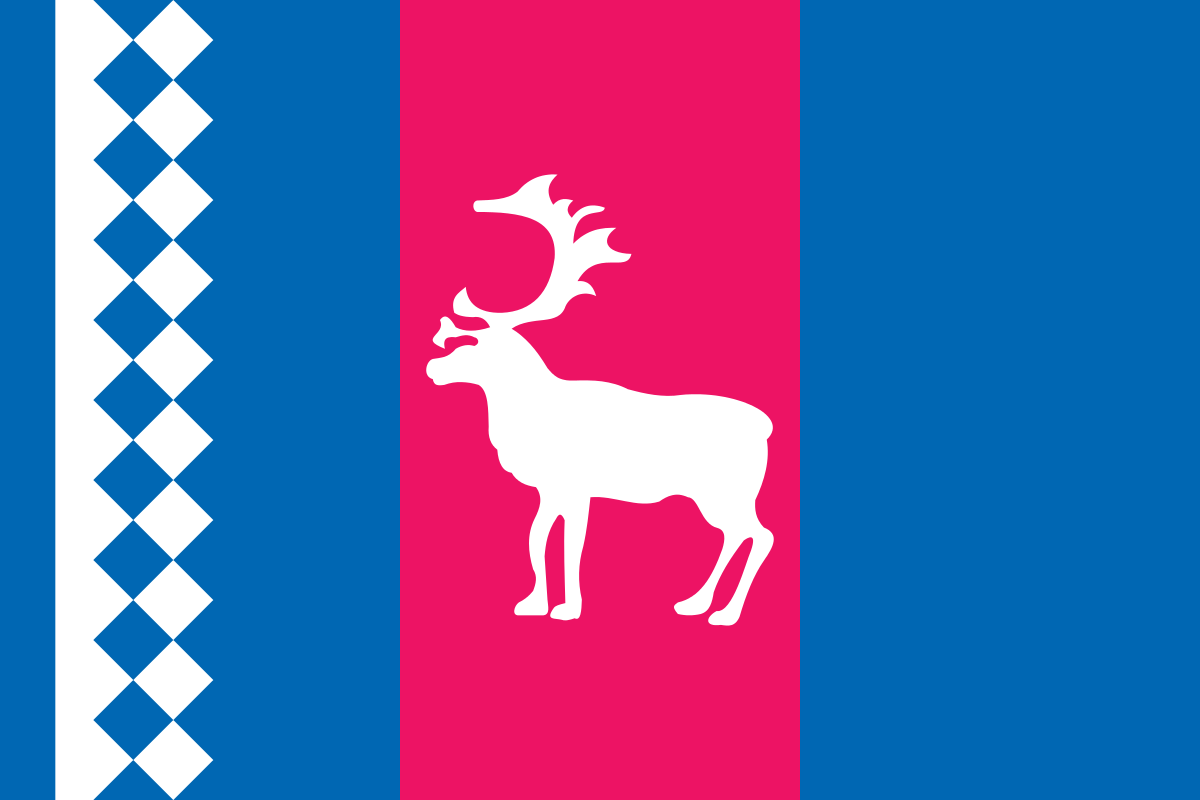 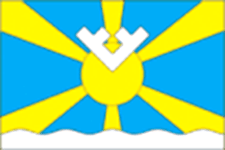 Голубой- символ чести, благородность
Желтый цвет- единство территории
Белый- указывает на р.Таз,
 давшую свое название поселку
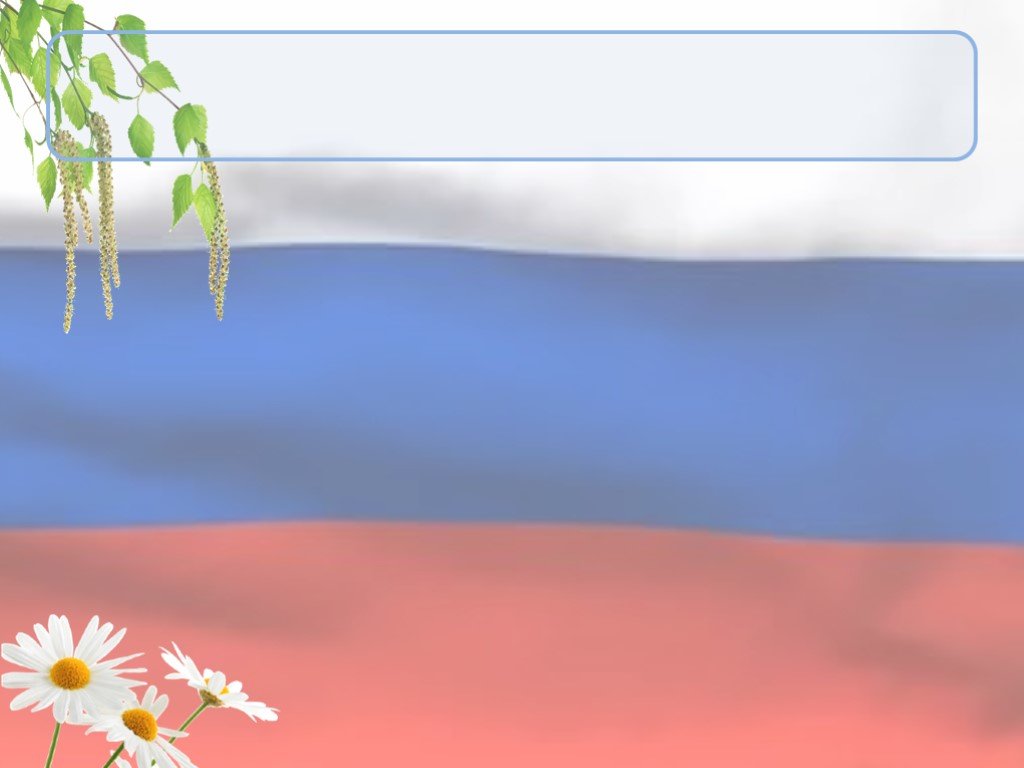 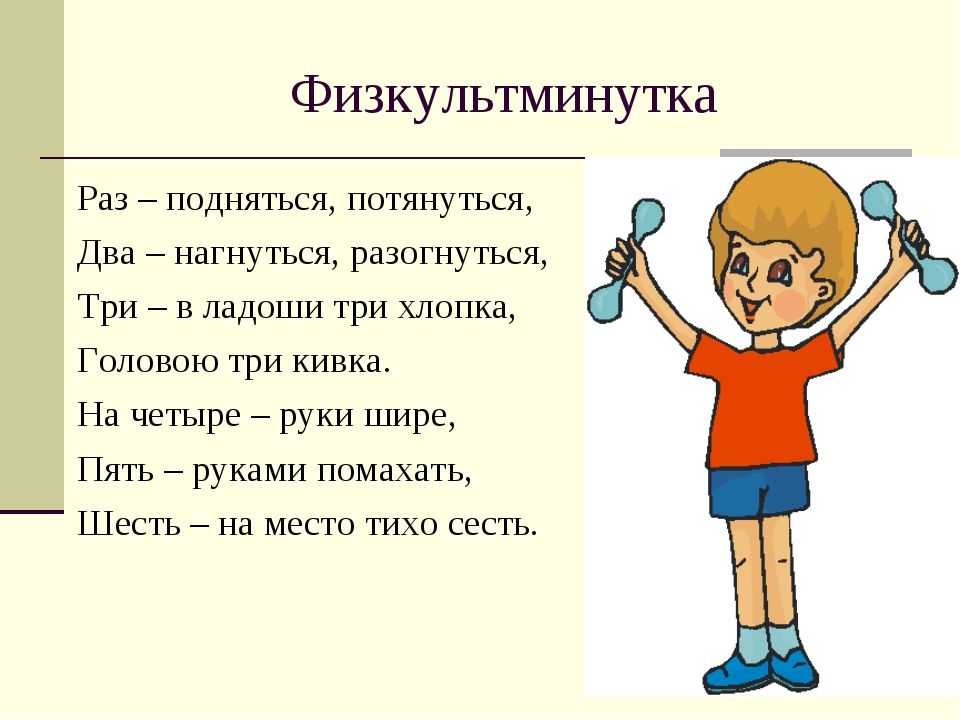 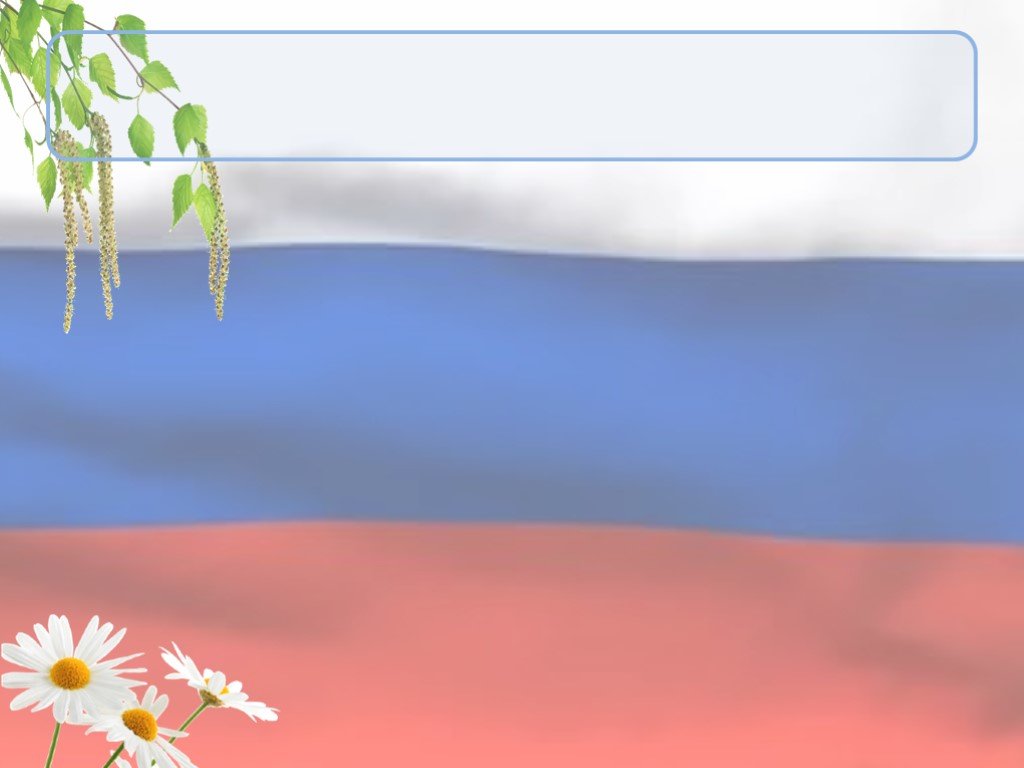 Районный Дом Культуры
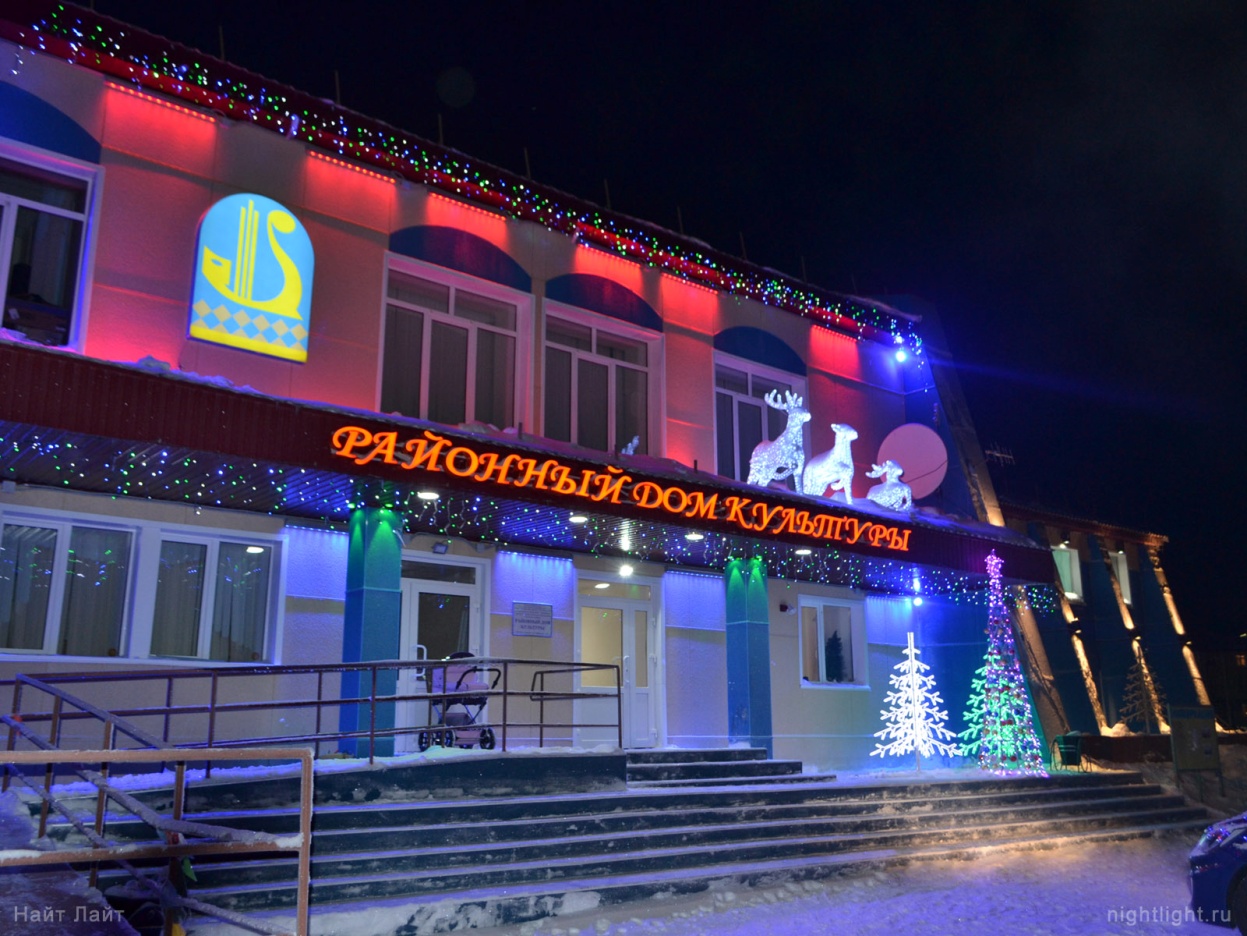 Кто узнал это здание?
Какие мероприятия проходят в нем?
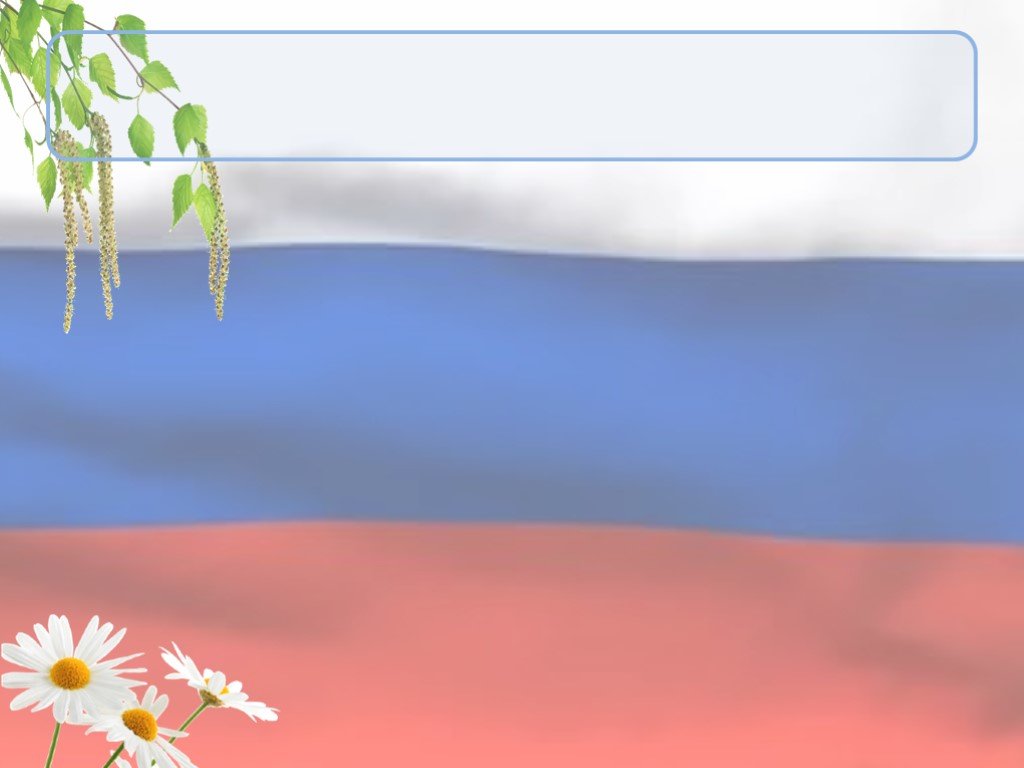 Краеведческий музей
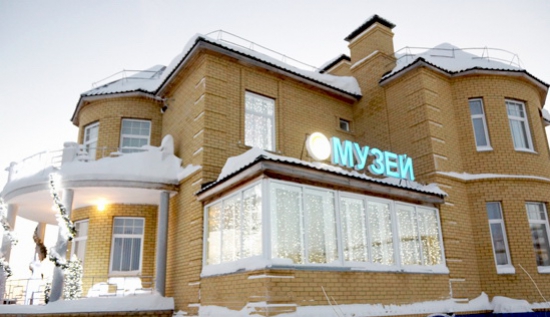 В музеи находятся коллекции предметов традиционного промысла, декоративно-прикладного искусства
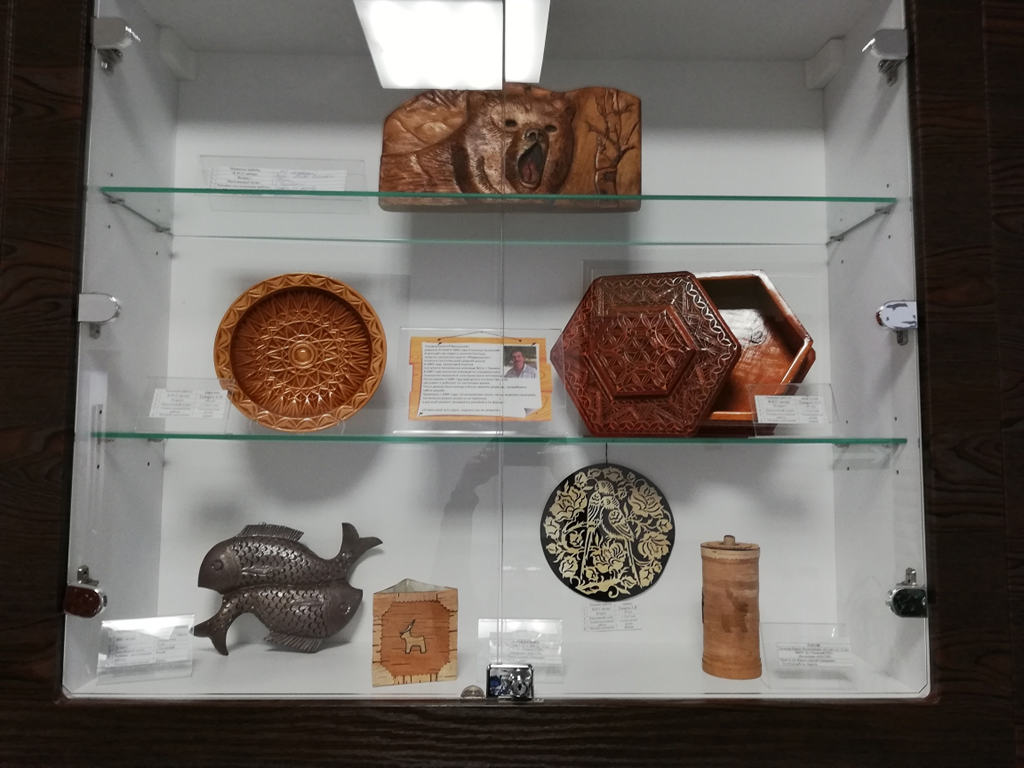 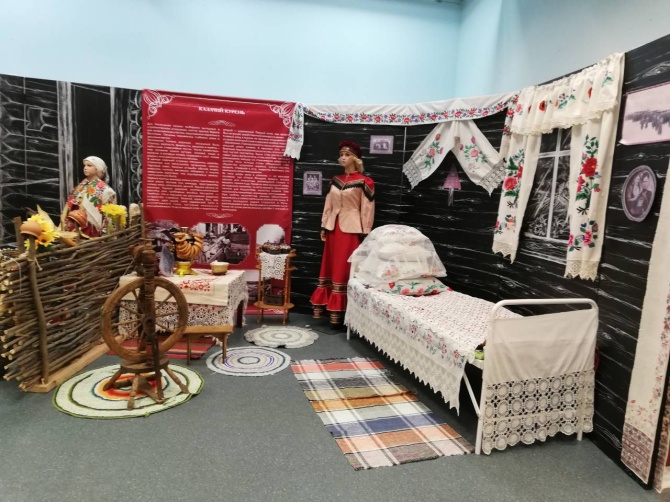 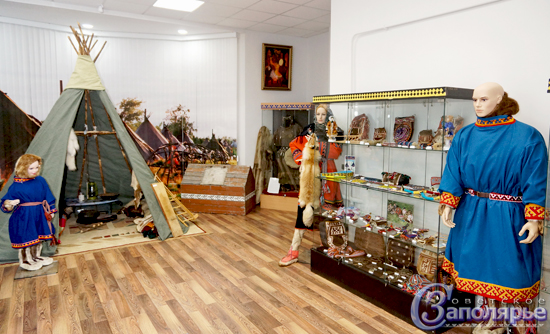 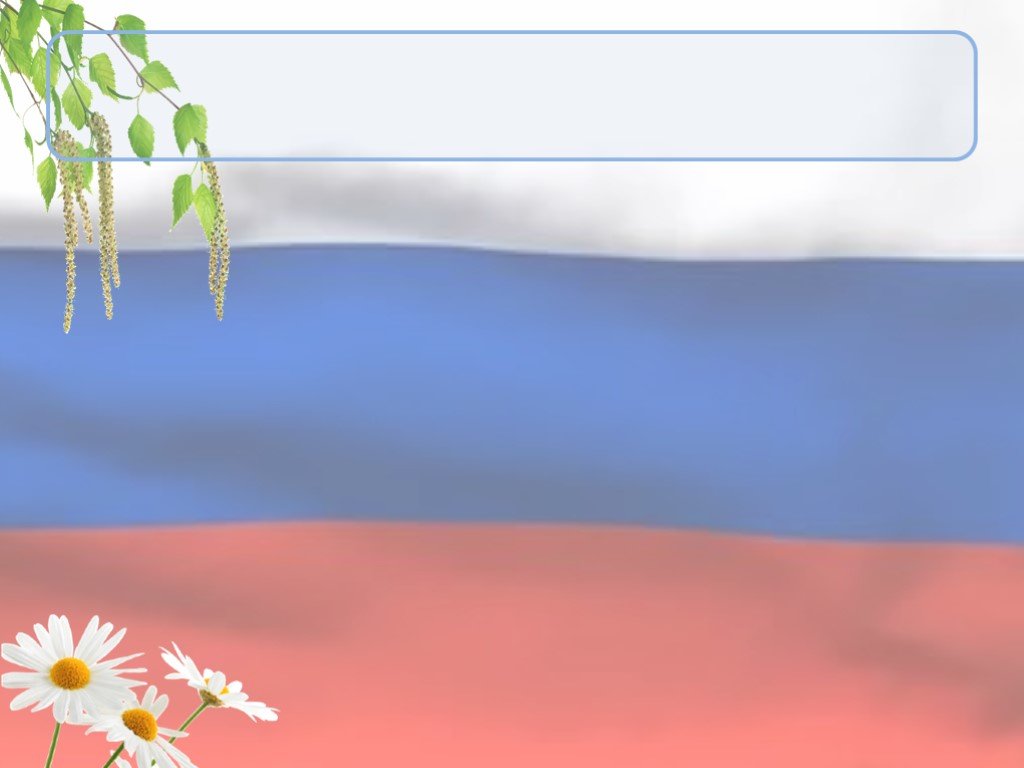 Загадки
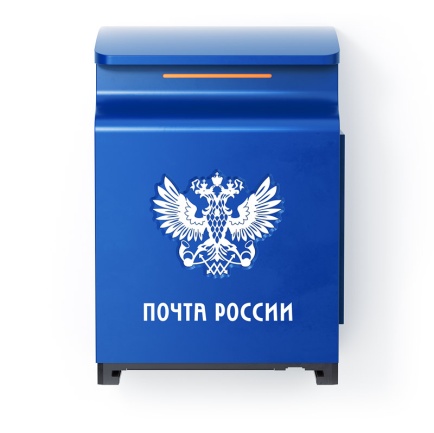 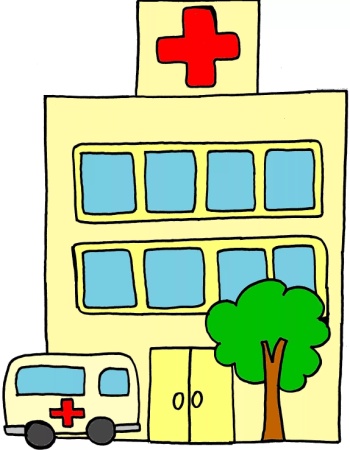 Я синего цвета 
Вишу на стене 
И много приветов 
Хранится во мне.
(почтовый ящик)
В этом домике врачи
Ждут людей, чтоб их лечить.
Всем они помочь готовы -
Отпускают лишь здоровых.
Ответ: Больница
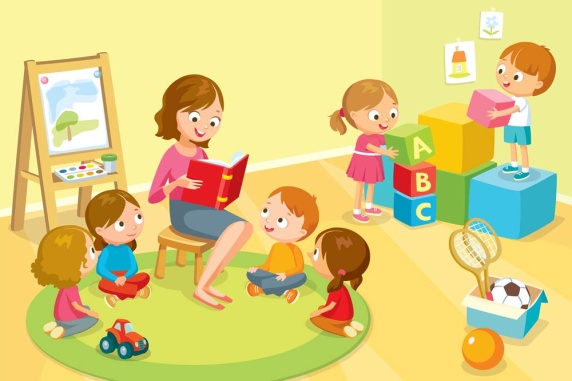 Что это за Диво-Дом?
 А игрушек сколько в нем! 
Там играют и поют, Дети весело живут. Сколько в доме дошколят!
 Этот дом ведь …
 (Детский сад)
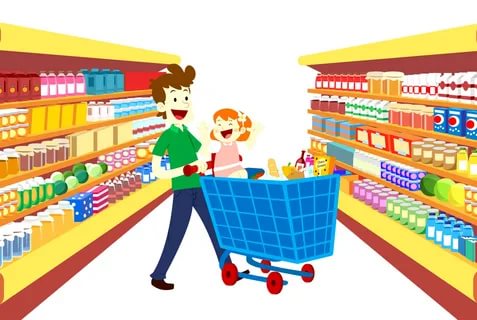 Мы пошли купить продукты:
 Молоко, сметану, фрукты. 
На кассу все несем в корзине.
 Мы в продуктовом... 
(Магазине)
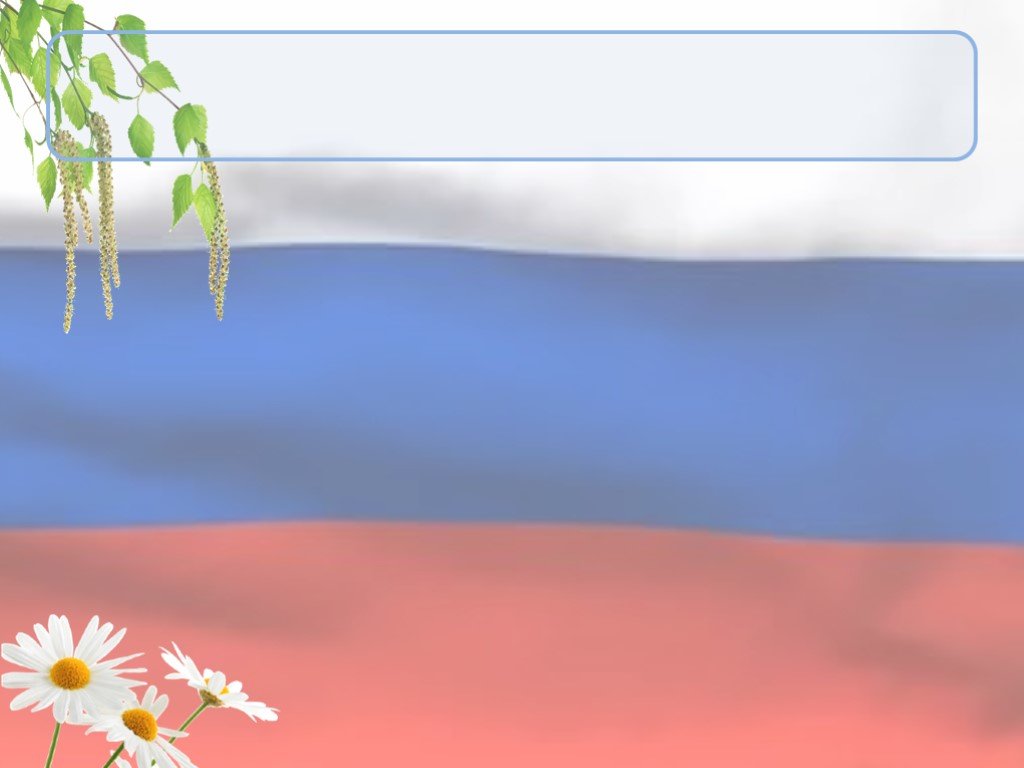 Игра «Да- нет»
Переходить улицу на красный свет?
Рвать цветы на клумбе?
Любоваться цветущей клумбой?
Сажать деревья и цветы?
Бросать фантики от конфет?
Переходить дорогу на зеленый свет?
Кричать, шуметь в общественных местах?
Разговаривать в спокойном вежливом тоне?
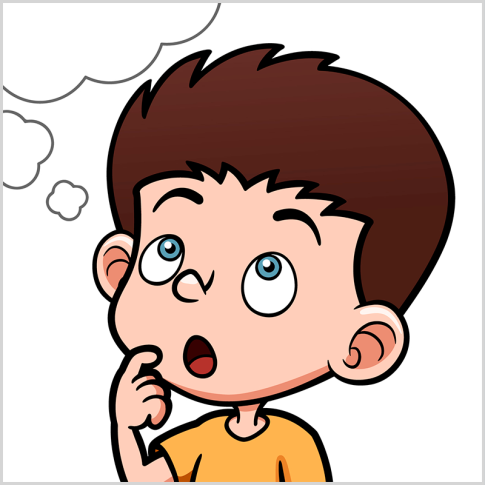 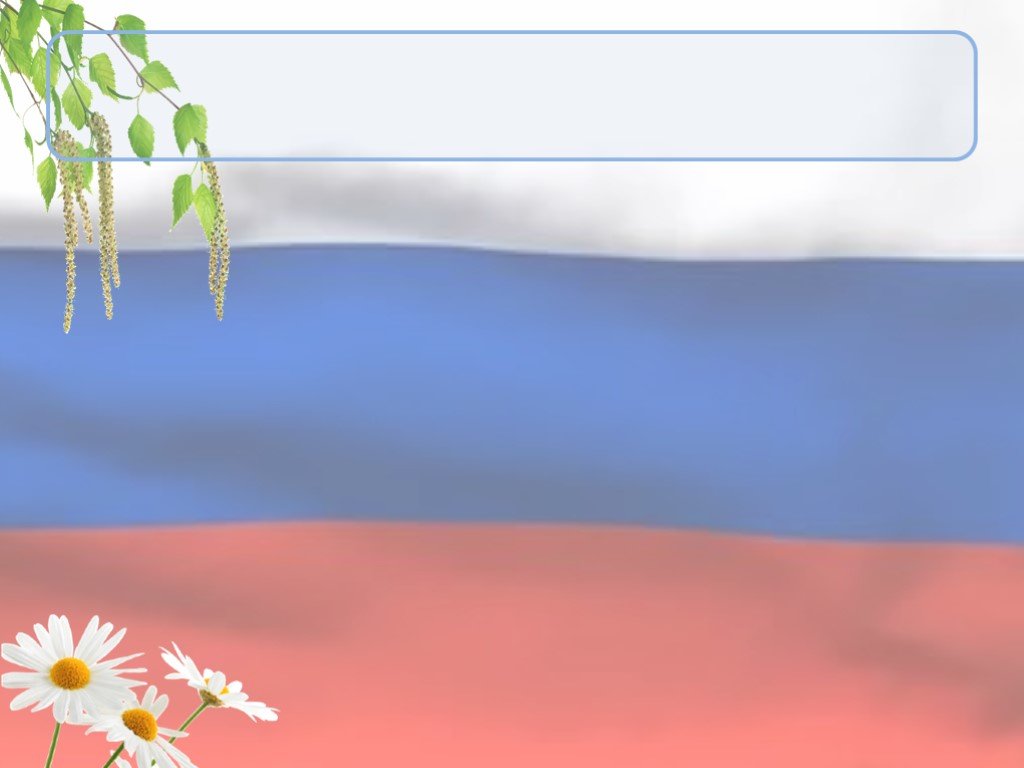 А теперь ребята построим из лего любое здание
 нашего поселка Тазовский.
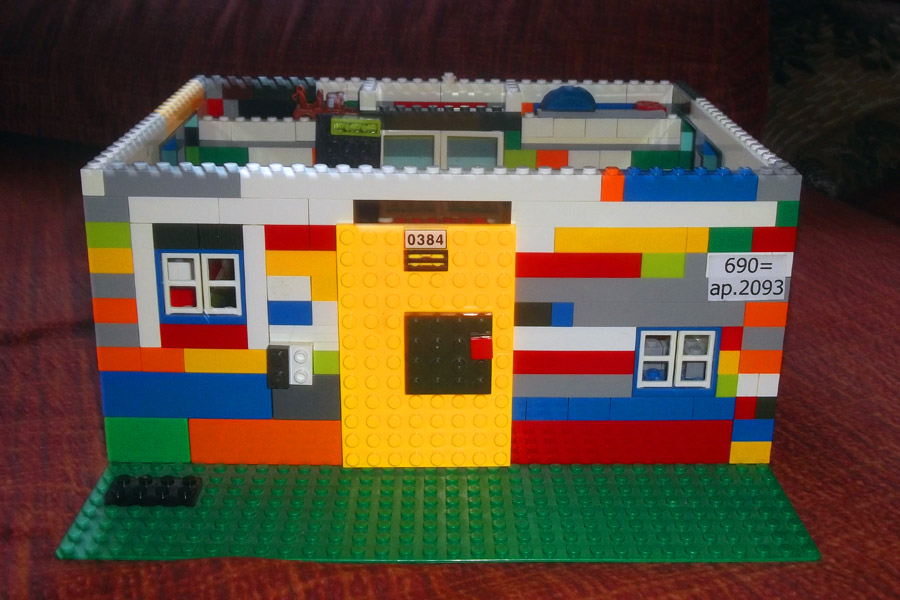 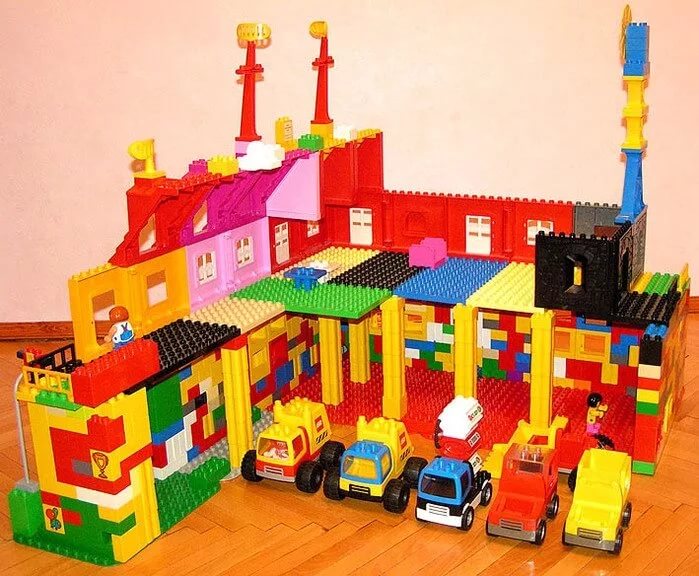